Welcome to ISTW 2015!
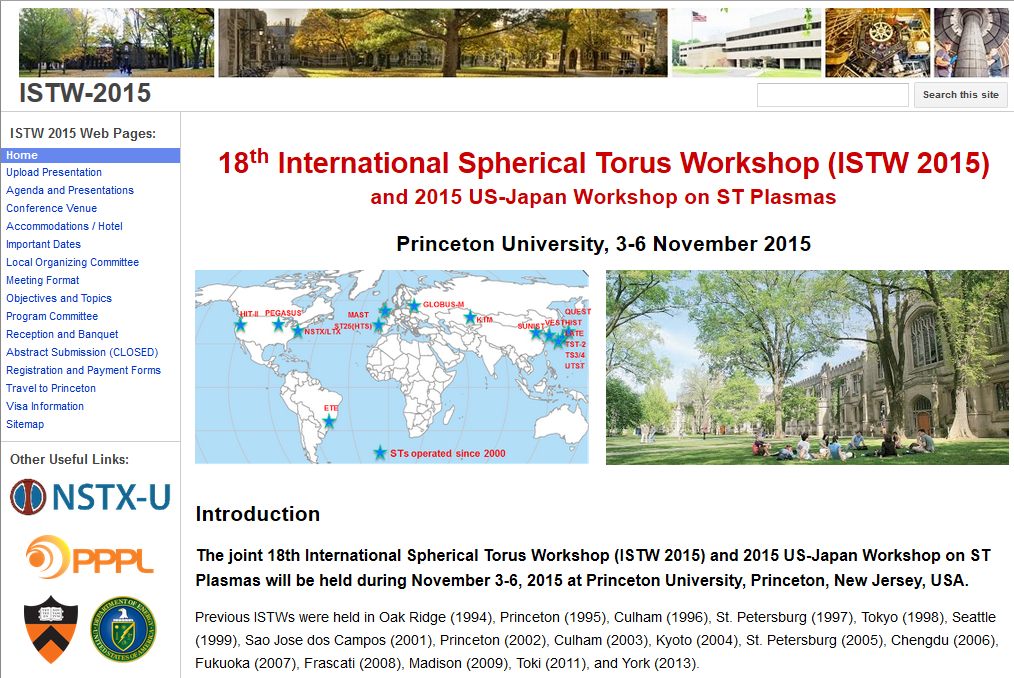 1
We will broadcast Rob Goldston’s PPPL colloquium here in McDonnell A01 at 1PM
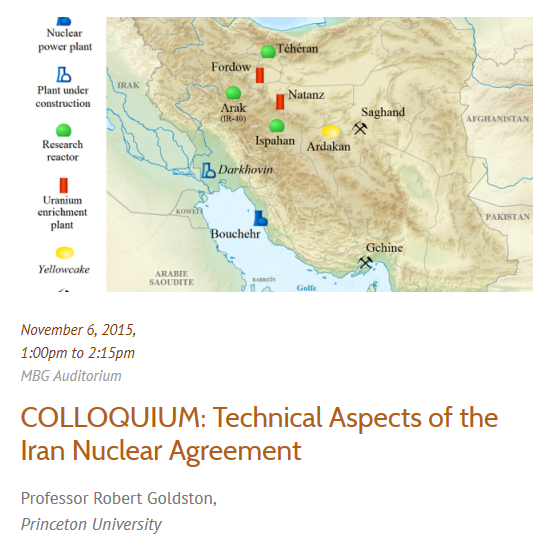 2
US-Japan collaboration discussion will start at 2:15 (or 2:30) instead of 1:30PM
3